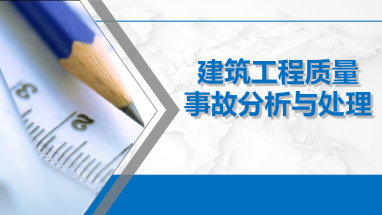 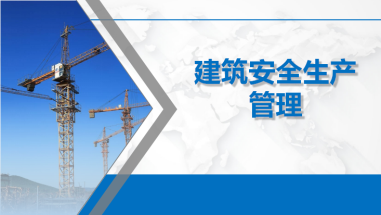 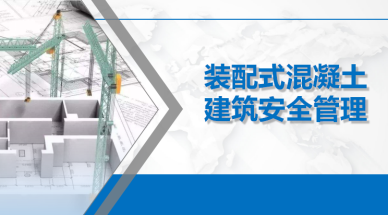 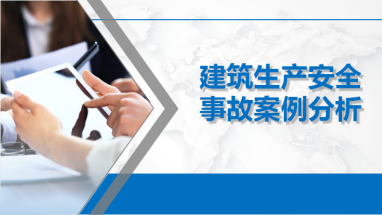 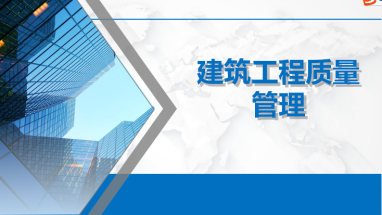 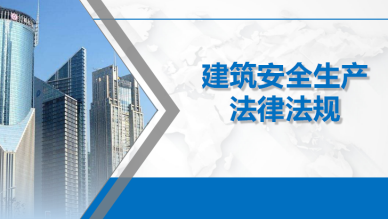 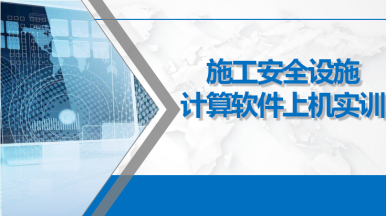 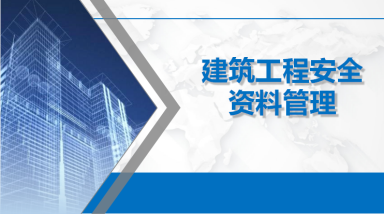 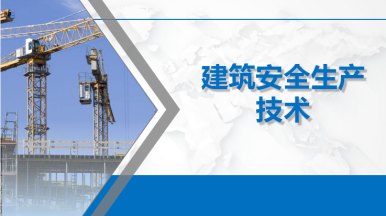 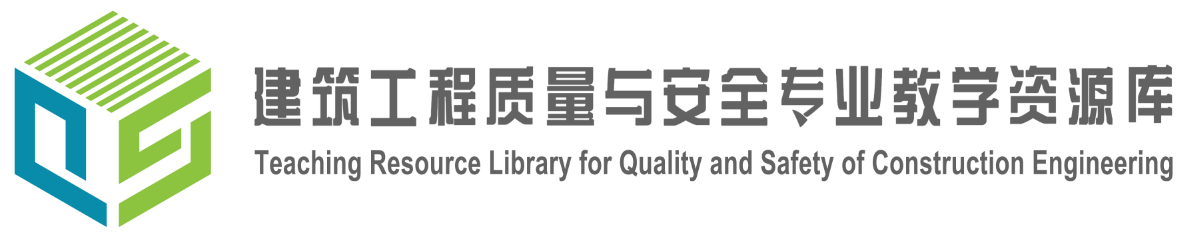 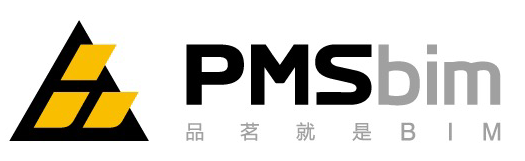 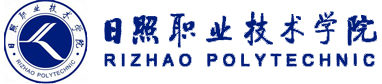 主持单位：
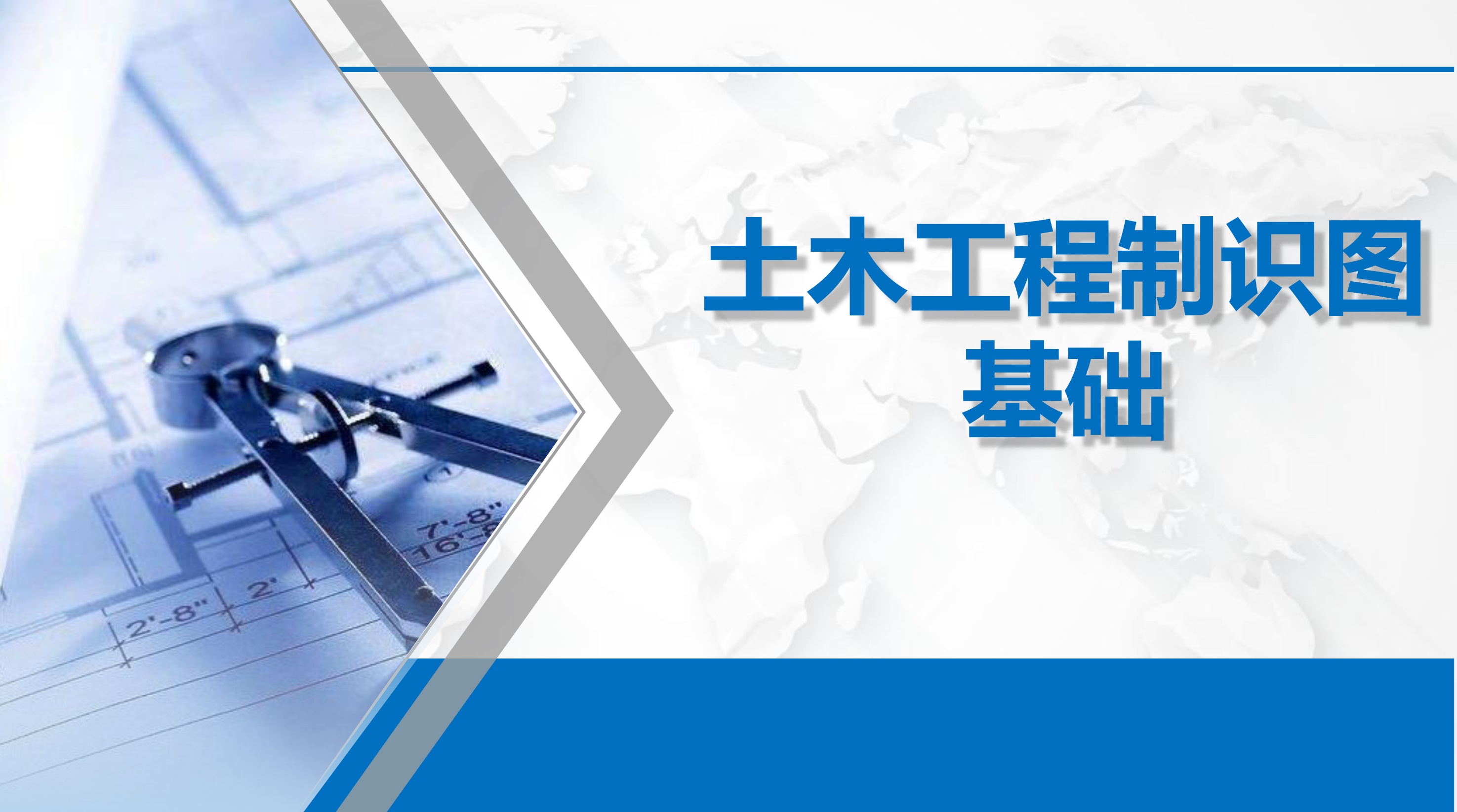 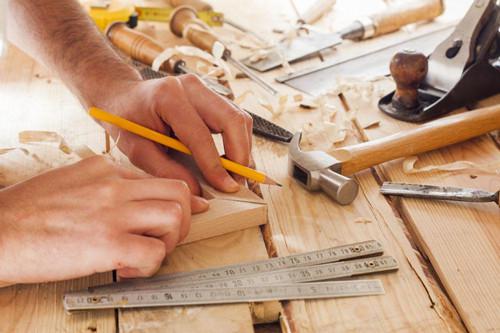 第八章 基本体的投影
曲面体的投影
基本体的投影
二、曲面体的投影
如图，已知圆柱底面与H面平行，半径为2cm，柱高5cm。已知底面最右侧一点A的H、V面投影，求作三面投影
Z
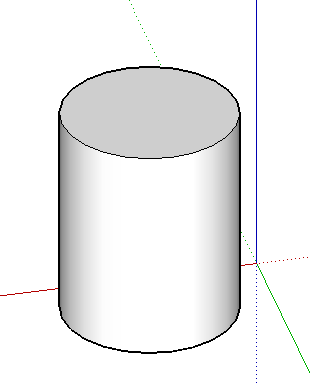 a’
YW
X
O
A
a
YH
基本体的投影
二、曲面体的投影
如图，已知圆锥底面与H面平行，半径为2.5cm，柱高7cm。已知S的V、W面投影，求作三面投影
Z
s”
s’
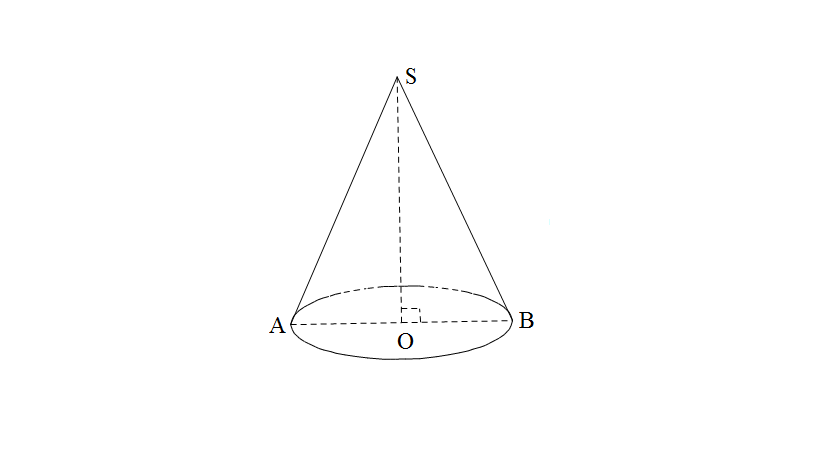 YW
X
O
A
YH
基本体的投影
二、曲面体的投影
如图，已知圆台上下底面平行于H面，上下面半径分别为1.5cm、2cm，已知上下底面的圆心A、B的V、W面投影，求作三面投影
Z
a”
a’
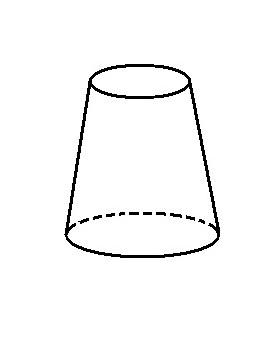 A
b”
b’
YW
X
O
B
YH
基本体的投影
二、曲面体的投影
如图，已知球心坐标为（3,6,4），球的半径为3.2cm，求作球体三面投影
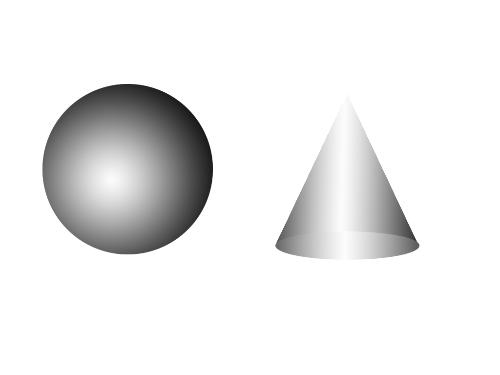 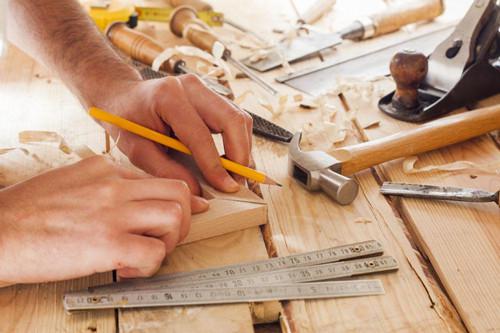 知识点学习
谢谢观看